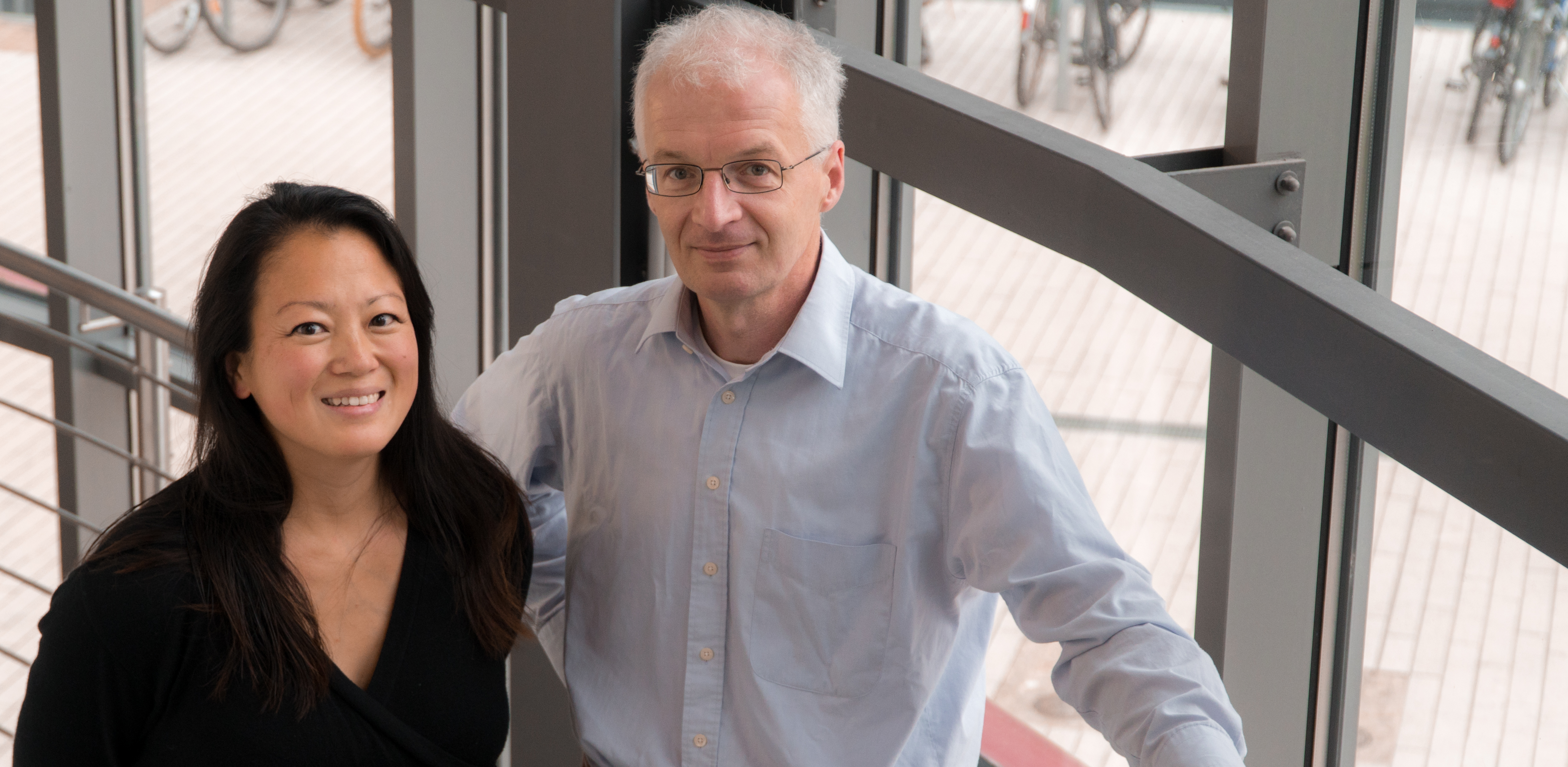 Informatik-VertiefungWeb und Data Science
Prof. Dr. Ralf Möller
Universität zu Lübeck
Institut für Informationssysteme
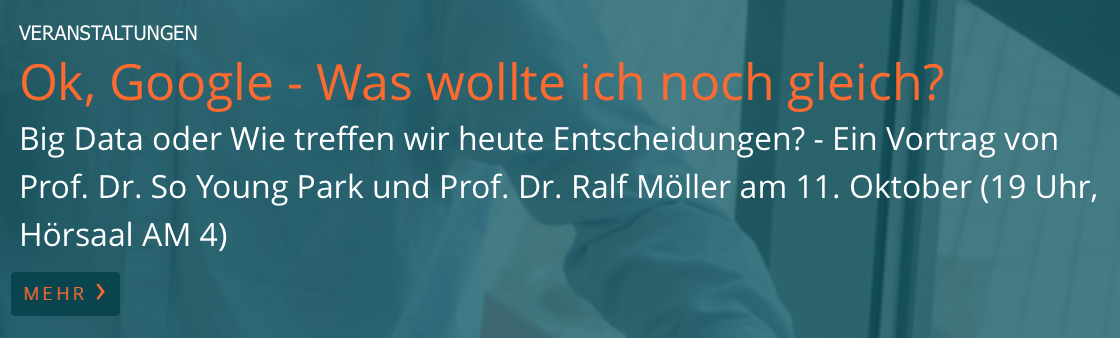 Über Windeln, Bier und Fahrräder …
Eine Legende… Zeigt aber die Idee!
2
Long Tail
3
Einsichten nur mit großen Datenmengen?
Wal-Mart-Beispiel: Unpersonalisierte Erfassung von "Warenkörben" über Kassenbon.
4
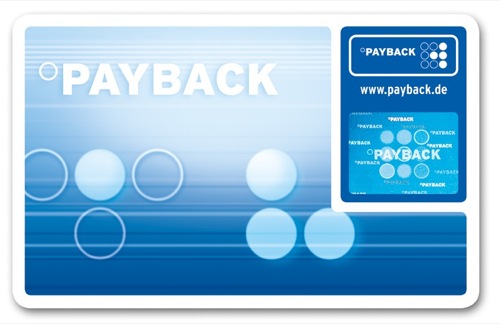 Fragen
Wie können Nutzerdaten personalisiert erfasst werden?
Haben Sie eine Payback-Karte?








Was sind die zentralen Techniken und Probleme?
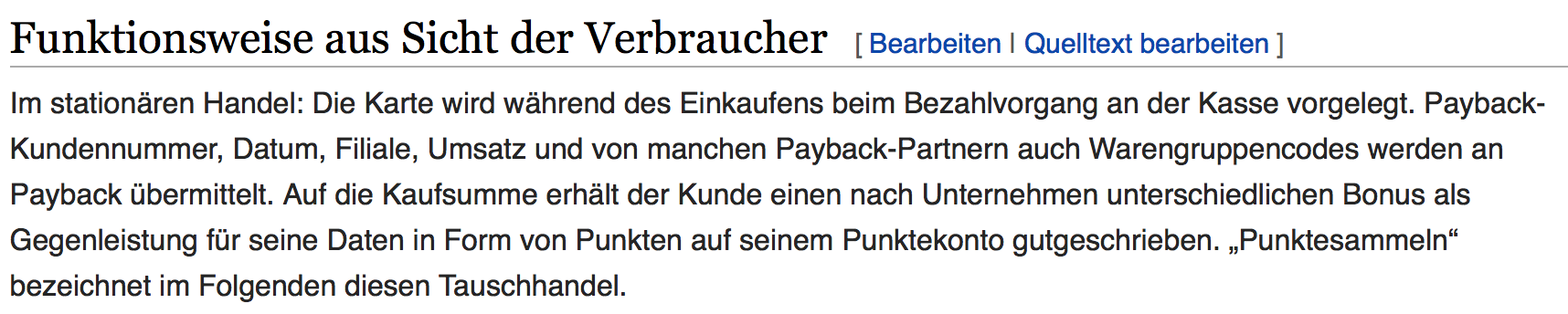 [Wikipedia]
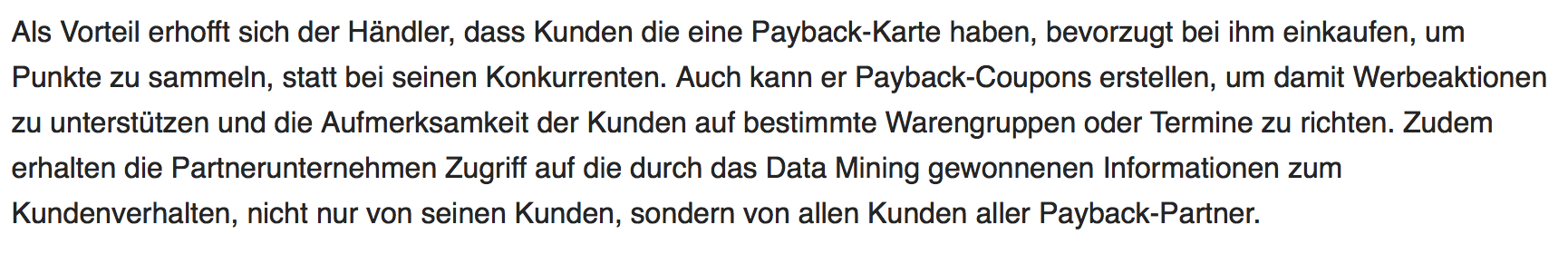 5
Folgende 18 Präsentationen sind inspiriert von Präsentationen aus: CAS CS 565, Data Mining, Fall 2012, Evimaria Terzi, Boston Univ.
Assoziationsregeln
Gegeben eine Menge von Warenkörben, finde Regeln, die das Auftreten eines Artikels (oder mehrerer Artikel) vorhersagt
Warenkorbeintragung in DB im Jargon Transaktion genannt
Warenkorbtransaktionen
Beispiele für Assoziationsregeln
{Diaper}  {Beer},{Milk, Bread}  {Diaper,Coke},{Beer, Bread}  {Milk},
Rakesh Agrawal, Tomasz Imieliński, Arun Swami: Mining Association Rules between Sets of Items in Large Databases. In: Proc. 1993 ACM SIGMOD International Conference on Management of data, SIGMOD Record. Bd. 22, Nr. 2, Juni 1993
6
Häufige Artikelmengen
Gegeben eine Datenmenge D in Form von Warenkörben, finde Kombination von Artikeln, die häufig zusammen vorkommen
Warenkorbtransaktionen
Beispiele für häufige Artikelmengen
{Diaper, Beer},{Milk, Bread} {Beer, Bread, Milk},
7
Definition: Häufige Artikelmenge
Artikelmenge ⊆ Gesamt-Artikelmenge I 
Z.B.: {Milk, Bread, Diaper}
Unterstützungszähler ()‏
Anzahl (w) des Auftretens der Artikelmenge w in den Daten (Anzahl der Warenkörbe, in denen Artikelmenge vorkommt)
Z.B.:   ({Milk, Bread, Diaper}) = 2 
Unterstützung (support)
Anteil der Warenkörbe, in denen Artikelmenge vorkommt: s(w) = (w) / |D|
Z.B.:   s({Milk, Bread, Diaper}) = 2/5
Häufige Artikelmenge (frequent itemset)
Artikelmenge mit Support ≥ minsup (Schwellwert)
8
Warum häufige Artikelmengen finden?
Interessant für Platzierung von Artikeln (im Supermarkt, auf Webseiten, …)

Häufige Artikelmengen kennzeichnen positive Kombinationen (seltene Artikelmengen kaum relevant), bieten also Zusammenfassung einer Datenmenge

…
9
Suche nach häufigen Artikelmengen
Aufgabe: 
Gegeben eine Transaktionsdatenbasis D (Warenkörbe) und ein Schwellwert minsup 
Finde alle häufigen Artikelmengen (und deren jeweilige Anzahl in den Daten)

Anders gesagt: Zähle die jeweiligen Vorkommen von Kombinationen von Artikeln in den Daten über einem Schwellwert minsup

Annahme: Gesamt-Artikelmenge I bekannt
10
Wie viele Artikelmengen gibt es?
Für d Artikel gibt es 2d mögliche Artikelmengen
11
Monotonie vom Support
s(Bread) >  s(Bread, Beer)‏
s(Milk) > s(Bread, Milk)‏
s(Diaper, Beer) > s(Diaper, Beer, Coke)‏
12
Nicht häufig
Abgeschnittener Suchraum
Apriori-Verfahren (Idee)
13
Apriori-Verfahren (Prinzip)
1er-Artikelmengen‏
2er-Artikelmengen‏

(Cola und Eier nicht mehr berücksichtigt)
minsup = 3/5
3er-Artikelmengen
Rakesh Agrawal, Ramakrishnan Srikant: Fast Algorithms for Mining Association Rules. In: Proc. 20th International Conference on Very Large Data Bases. Morgan Kaufmann Publishers Inc., 1994
14
{a,c,d}
{a,c,e}
{a,c,d,e}
cde
acd
ace
ade
X


Apriori-Verfahren (Prinzip)
L3={abc, abd, acd, ace, bcd}
Self-Join: L3⋈ L3
abcd  aus abc und abd
acde  und acd und ace
Beschneidung: 
acde entfernt, weil ade nicht in L3
C4={abcd}
X
15
Definition: Assoziationsregel
Sei D eine Datenbasis von 
Transaktionen




Sei I die Artikelmenge in der DB, z.B.: I={A,B,C,D,E,F}

Eine Regel ist definiert durch X  Y, wobei XI, YI, X≠, Y≠, and XY=
Beispiel: {B,C}  {A} ist eine Regel
16
Beispiel:
Definition: Bewertungsmaße für Regel
Unterstützung/Support s(.)‏
Anteil der Transaktionen, die X und Y enthalten
Konfidenz c(.) ‏
Maß, wie oft Artikel Y in Transactionen vorkommen, die auch X enthalten
17
Mining von Assoziationsregeln
Finde alle Regeln r = X  Y mit 
s(r) ≥ minsup und 
c(r) ≥ minconf
Support s: Wahrscheinlichkeit, dass Transaktion X  Y enthält
Konfidenz c: Bedingte Wahrscheinlichkeit, dass Transaktion, sowohl X als auch Y enthält
Kunde kauftbeides
Kunde kauftWindeln
Kunde kauftBier
Sei der minimale Support 50% und die minimale Konfidenz 50%:
A  C  (50%, 66.6%)‏
C   A  (50%, 100%)‏
18
Brute-Force-Verfahren
Betrachte alle möglichen Assoziationsregeln
Berechne Support und Konfidenz für jede Regel
Eliminiere Regeln, deren Support oder Konfidenz kleiner als minsup und minconf Schwellwerte

 Zu aufwendig! Kombinatorische Explosion
19
Berechnungsaufwand
Gegeben d Artikel in I:
Anzahl der Artikelmengen: 2d
Anzahl der Assoziationsregeln:
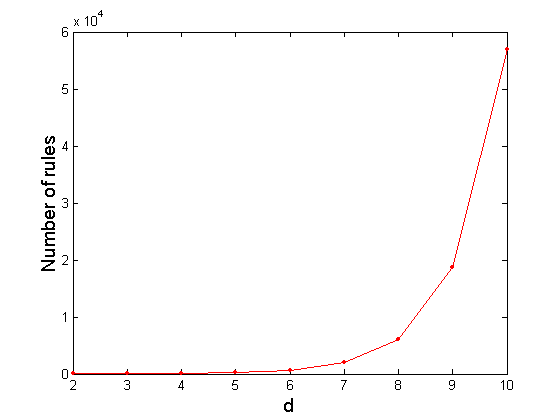 Wenn  d=6,  R = 602 Regeln
20
Mining von Assoziationsregeln
Beispiele für Regeln:
{Milk,Diaper}  {Beer} (s=0.4, c=0.67){Milk,Beer}  {Diaper} (s=0.4, c=1.0)‏
{Diaper,Beer}  {Milk} (s=0.4, c=0.67)‏
{Beer}  {Milk,Diaper} (s=0.4, c=0.67) {Diaper}  {Milk,Beer} (s=0.4, c=0.5) 
{Milk}  {Diaper,Beer} (s=0.4, c=0.5)‏
Beobachtungen:
Regeln sind binäre Partitionen der gleichen Artikelmenge: 	{Milk, Diaper, Beer}

Regeln von der gleichen Artikelmenge haben gleichen Support aber verschiedene Konfidenz

Entkopplung von Support und Konfidenz
21
Zweischrittiger Ansatz
Generiere häufige Artikelmengen mit support  minsup

Generiere Assoziationsregeln durch binäre Partitionierung von häufigen Artikelmengen, so dass confidence  minconf
22
Regelgenerierung – Einfacher Ansatz
Gegeben die häufige Artikelmenge X, finde alle nichtleeren Teilmengen y X, so dass y X – y die Konfidenzanforderung erfüllt

Beispiel: {A,B,C,D} sei häufige Artikelmenge:
ABC D, 	ABD C, 	ACD B, 	BCD A, A BCD,	B ACD,	C ABD, 	D ABCAB CD,	AC  BD, 	AD  BC, 	BC AD, BD AC, 	CD AB	
Falls |X| = k, dann gibt es 2k – 2 Kandidatenregeln (ohne L   und   L)‏
23
Und Google? Mehr als Suchen von Webseiten
Was hat das Windeln-Bier-Beispiel mit Google zu tun?
Informationsplatzierung
Woher kommen die Transaktionen: Web-Tracking
Surf-Verhalten statt Kaufverhalten
Z.B.: durch Google-Analytics auf Webseiten
Freie Dienste (z.B. Autobörse, Immobilien)finanzieren sich neben Werbung durch Bereitstellung von Daten für Tracking-Firmen
Identity Sniffing
Fingerprinting von Web-Browsern
History Sniffing
24
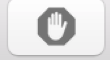 25
26
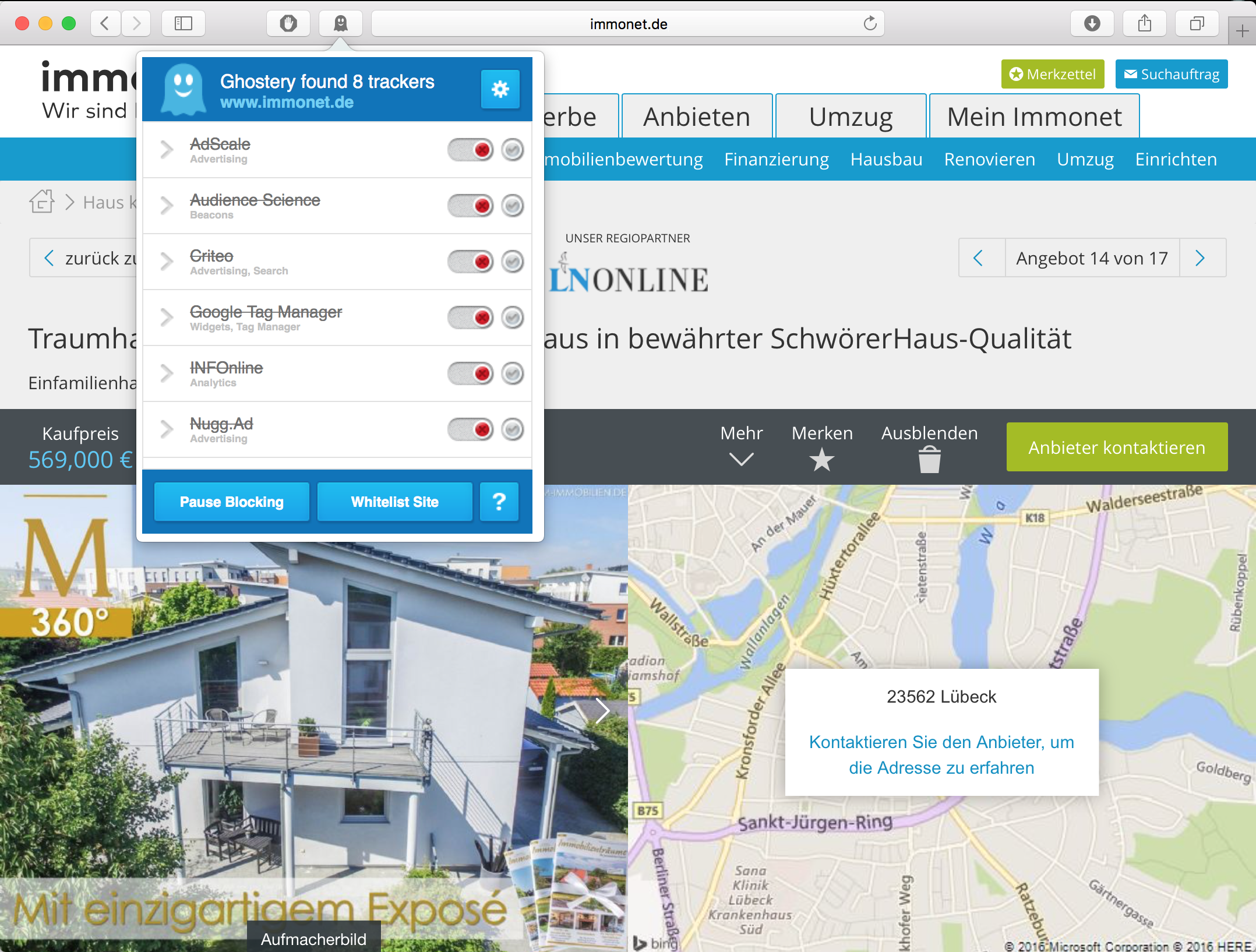 27
Und Googles Suchmaschine?
Annahme: Nutzer hat Informationsbedarf und will bestimmte Entscheidungen treffen

Wie kann er den Informationsbedarf artikulieren?
Tippen, OK Google/Hey Siri, …
Interaktion (Knowledge Graph)

Was zeigt mir Google?
Google weckt Informationsbedarfe
Vereinfachung von weiterführenden Fragen
28
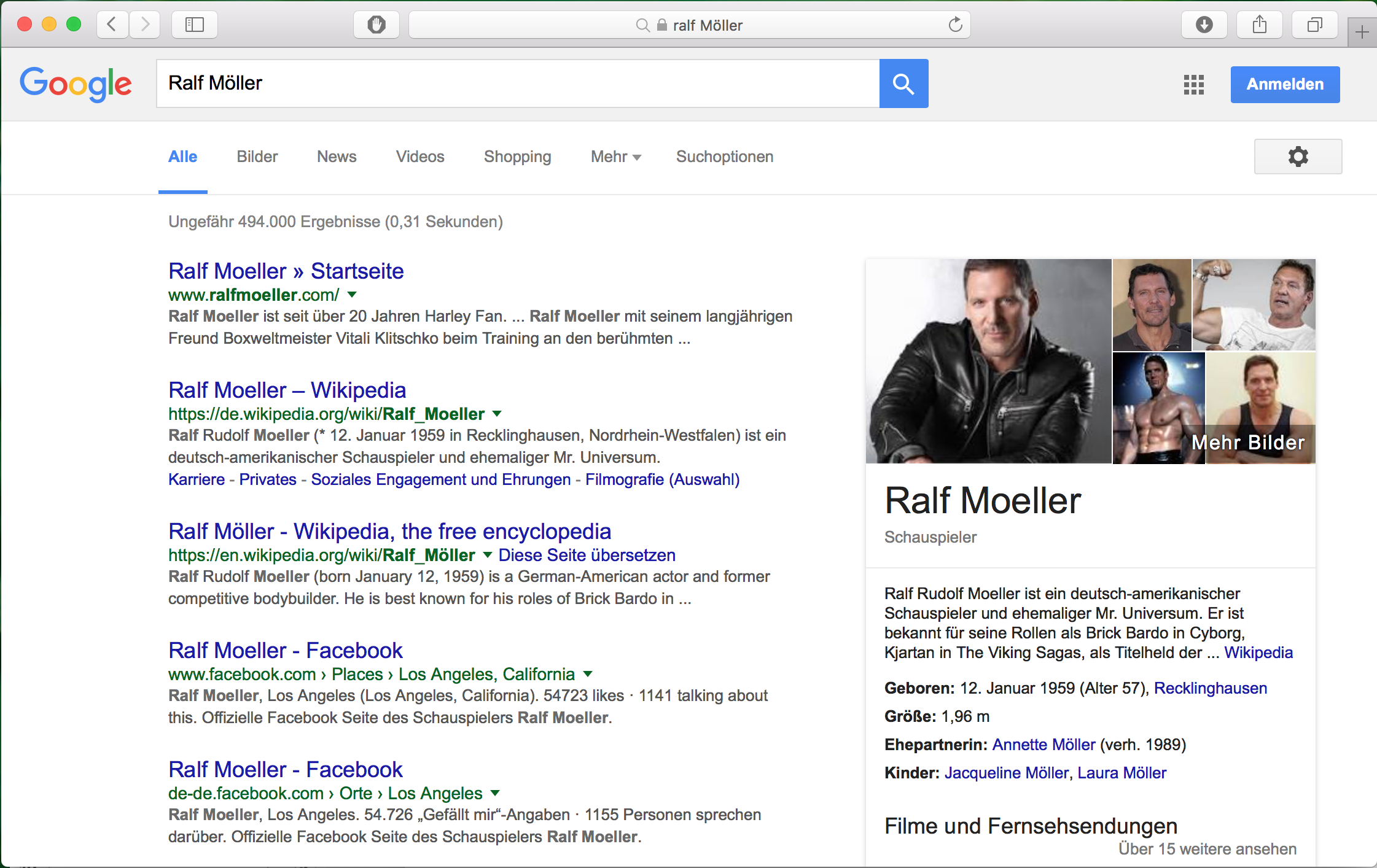 29
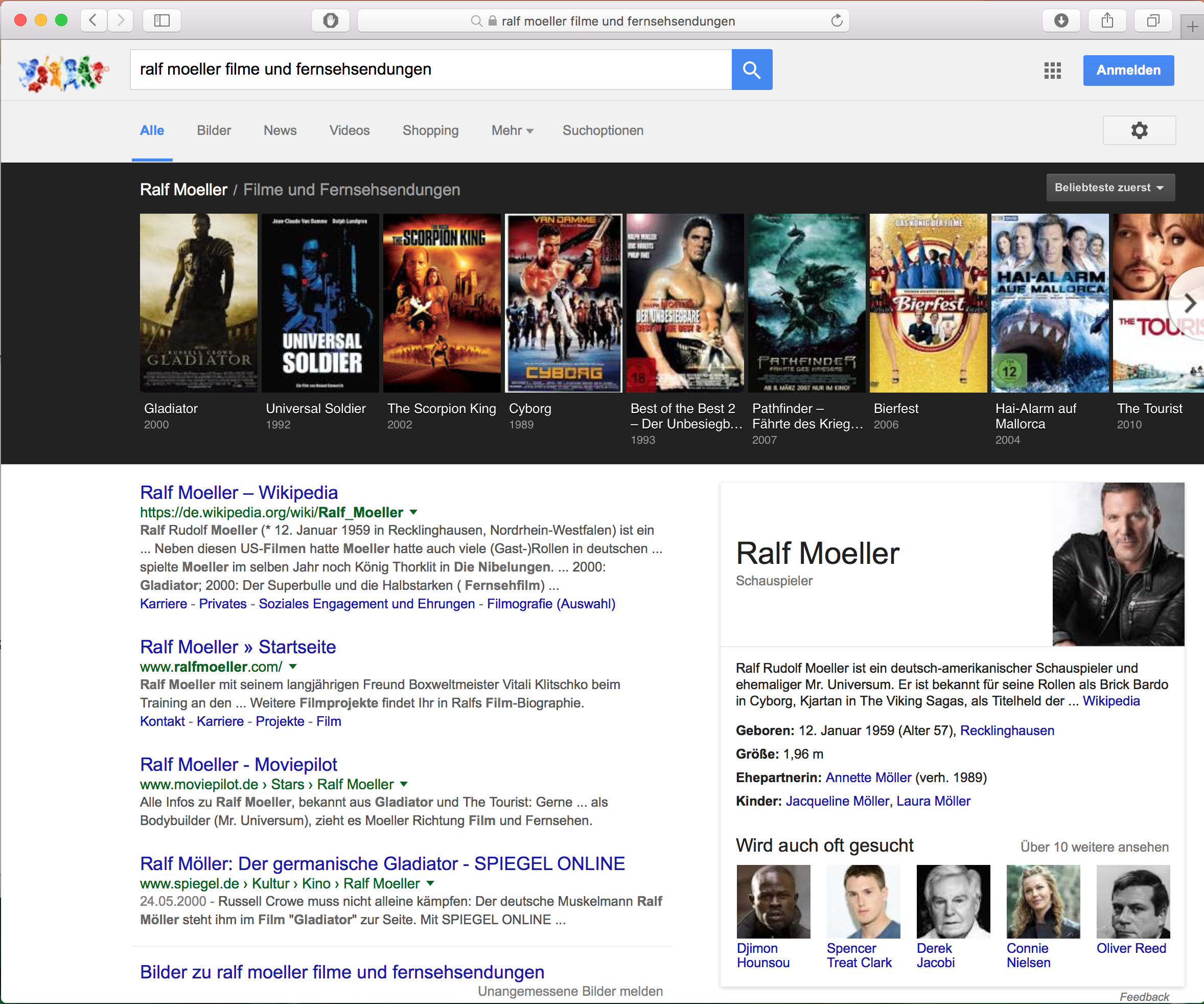 Was wollte ich noch gleich?
30
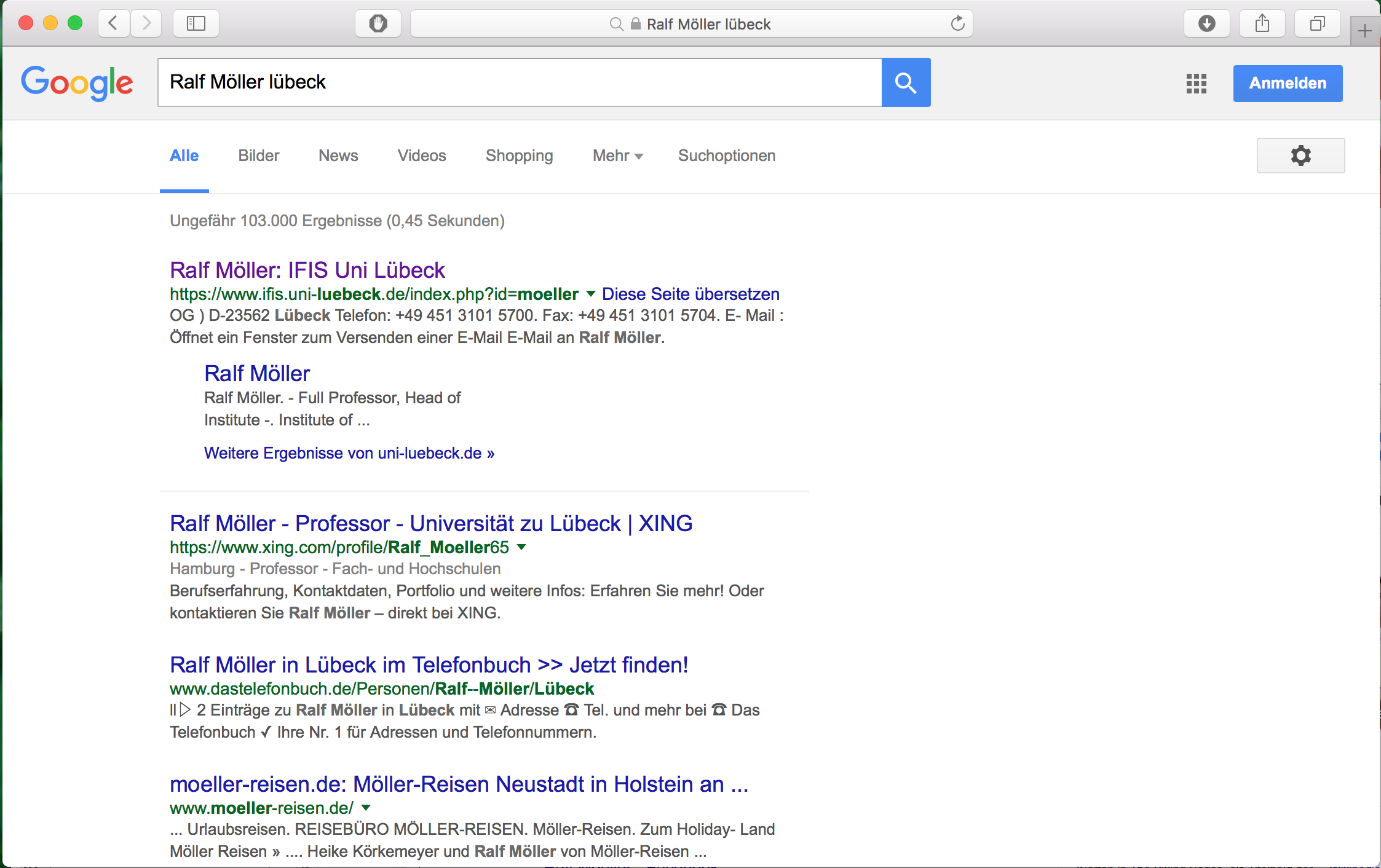 31
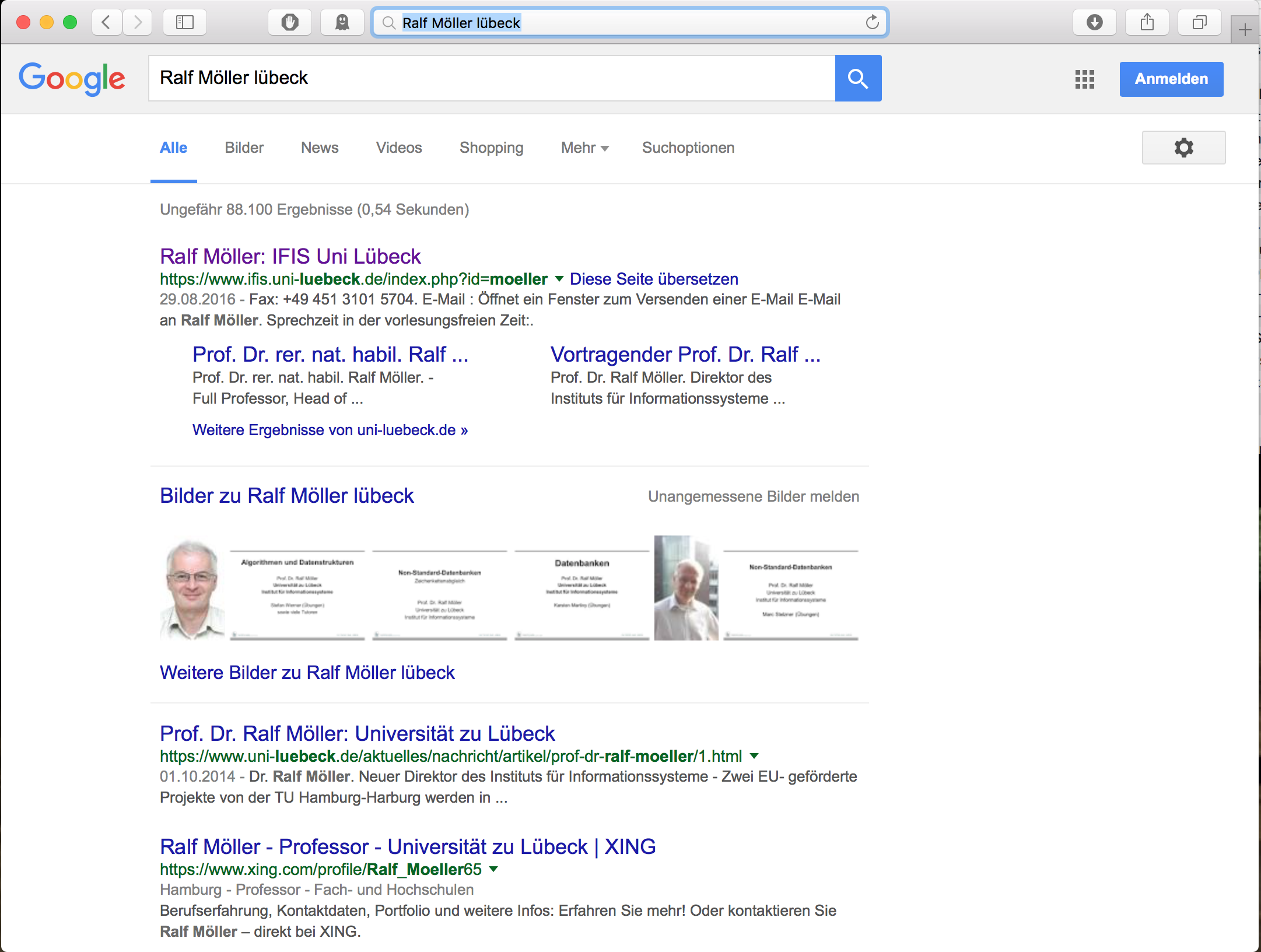 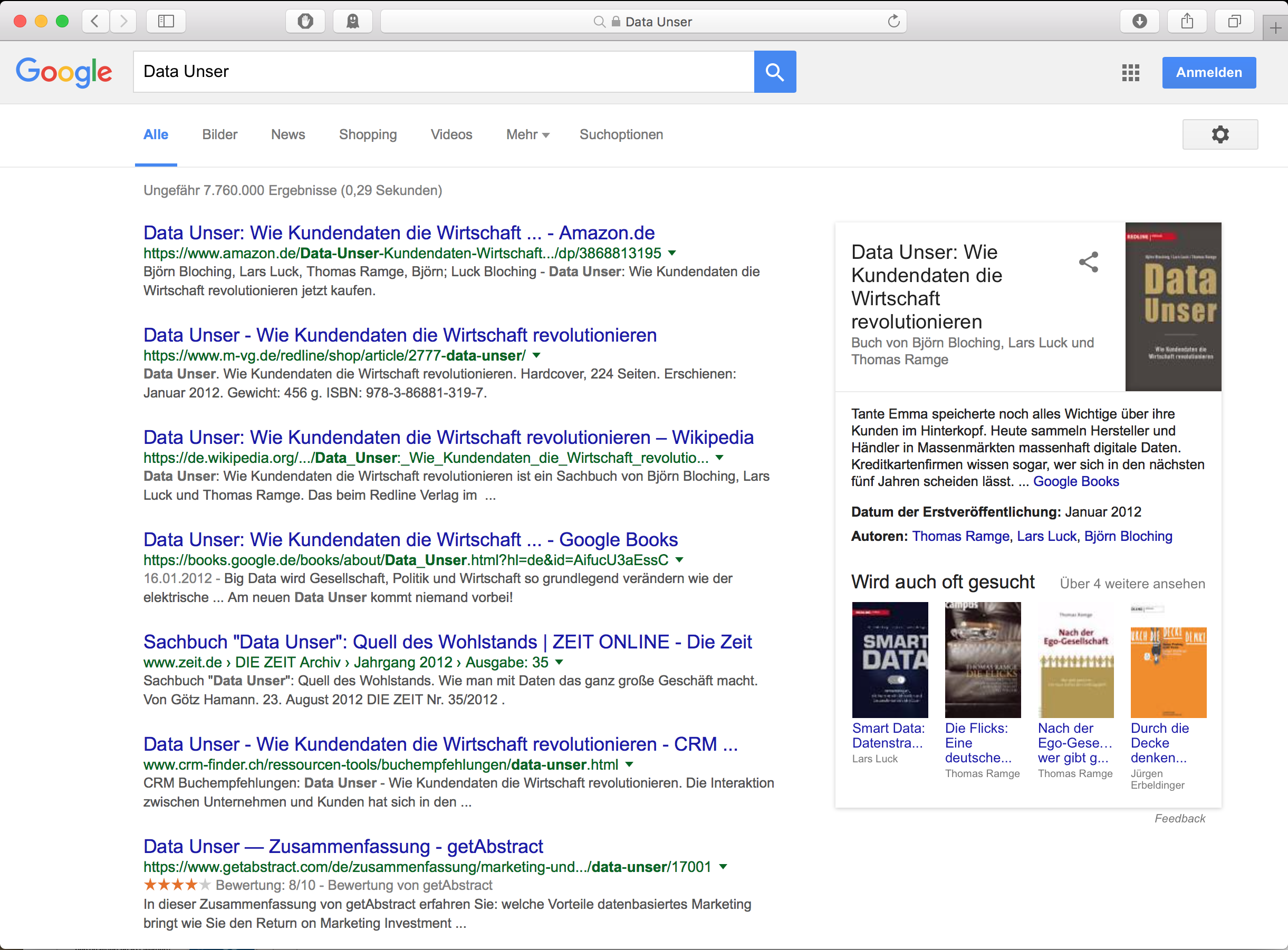 32
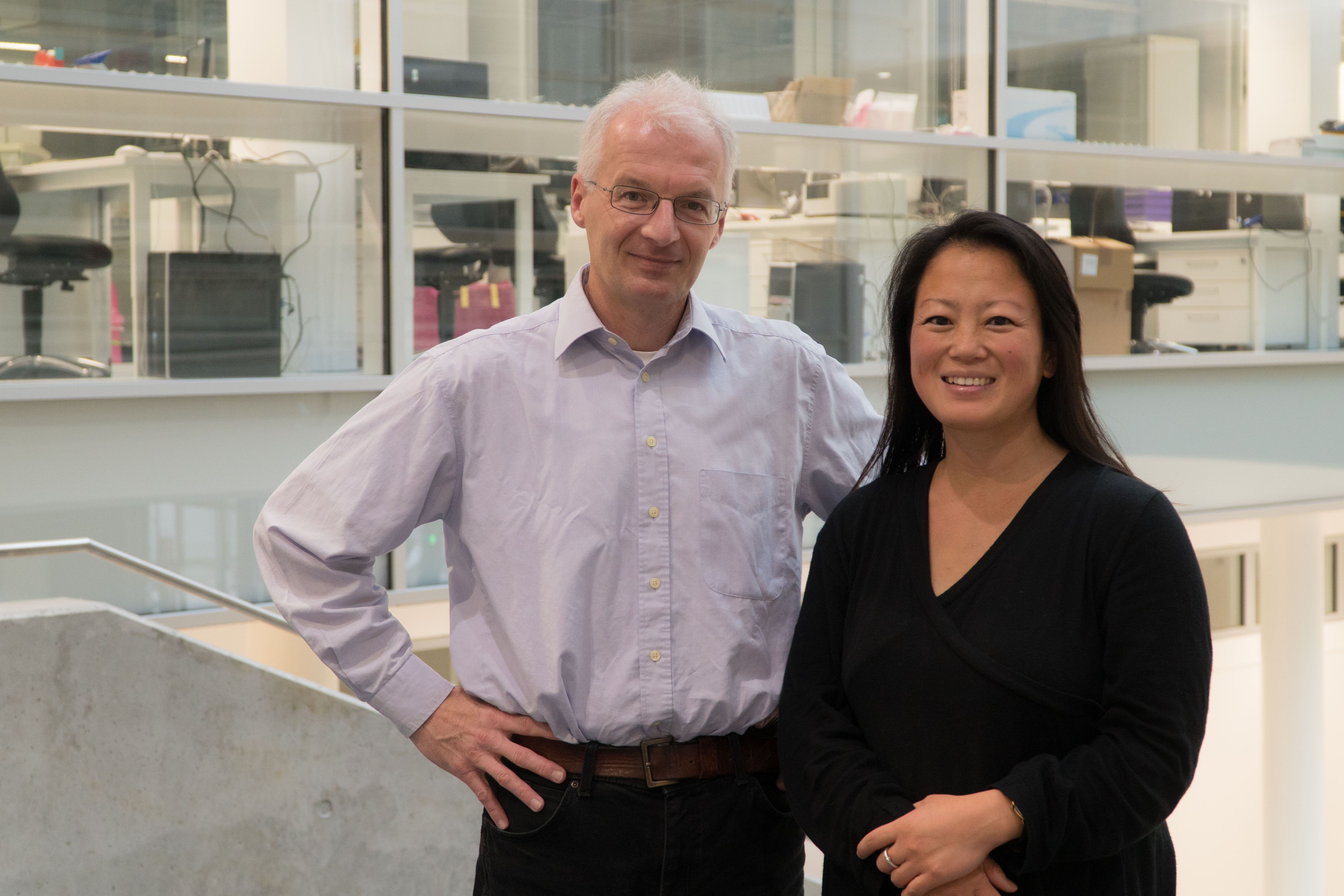 Zwischenfazit
Warenkorbanalyse (Assoziationsregeln,  häufige Artikelmengen): aufwendig aber lukrativ
Anwendung nützlich für: ProduktplatzierungInformationsplatzierung